Social Issues
Project
7th grade English
*** You will be presenting your issue in front of the class.
Social Issues Project Overview
You will be identifying a Social Issue found within our society, that also happens to be worldwide social issue.
You will have ONE social issue to focus on from our society today and ONE social issue from Ancient Rome.
You will then find or take pictures that depict your social issues (at least 6 pictures for teen issue and 1 for Ancient Rome).
Then, you will conduct research to learn more about the effects of the social issue, information will be used for your presentation.
Through research, you will identify different resources to help teens deal with the specific social issue.
**** Multiple project options will be available****
Social Issues
What are social issues?
Definition: 
	are matters which directly or indirectly affect many or all members of a society and are considered to be problems, controversies related to moral values, or both. 

YES, they are global!!
Identifying Social Issues
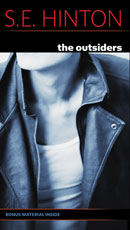 In our novel, The Outsiders, the 
characters deal with many different social
 issues.
		Social issues are part of our society whether 
we like it or not, but just because they are present in our 
world, does not mean we cannot find ways to better deal 
with them.  

*What are some social issues that teens in our society currently deal with?
Finding Resources
One way to deal with social issues is to seek help from various resources.
What are resources? Somebody or something (a source) that can help you or give you information
Social Issue = Teen Pregnancy
Using a search engine= “resources for preventing teen pregnancy in the San Fernando Valley”
Resource: TeenLine Website
How can a picture evoke strong emotion?
Social Issue = Teen Pregnancy






Using a search engine, 
you can look for pictures.
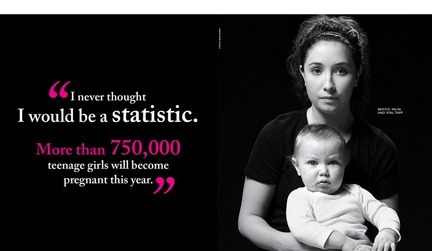 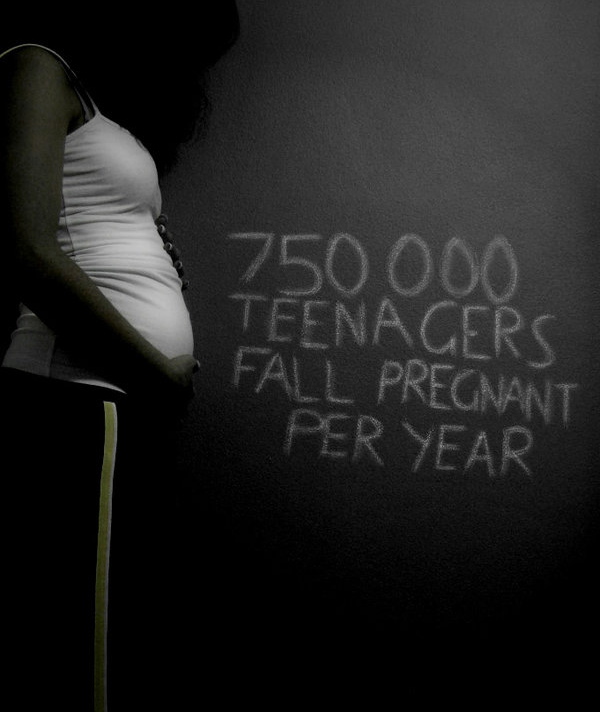 Project options
Pamphlet
Google Presentation
Mini-Book
Prezi
Poster
**** All pictures need to have color, writing needs to be neat/legible*****
Creating the Google Presentation
Slide 1: Title Page (Title, Social Issue, Heading, Picture)
Slide 2: Student Social Issues Survey Results (Bar Graph, Table, etc…)
Slide 3: Social Issue, Definition of the Social Issue, and a picture
Slide 4: Compare and Contrast of Teen Issue and Ancient Rome Issue (Venn Diagram, T-Chart, etc…)
Creating the Google Presentation
Slide 5: Write 5 facts about your social issue (found through research) and include a picture
Slide 6: Resource Page (identify at least 3 resources for teens dealing with the specific social issue, provide contact info.  For example: Name of Agency, phone number/ Website Address/ Full Name of Counselor and contact info., etc.)